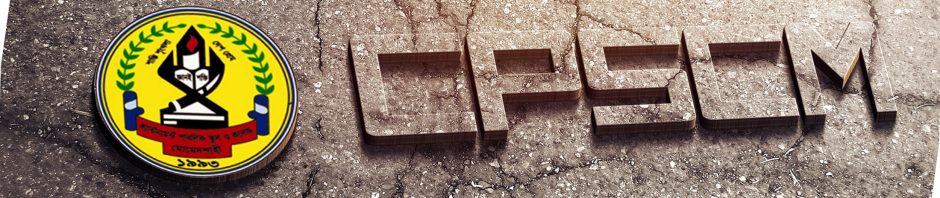 li
PREPARED BY :
CANTONMENT PUBLIC SCHOOL 
AND 
COLLEGE, MOMENSHAHI.
¯^vMZg
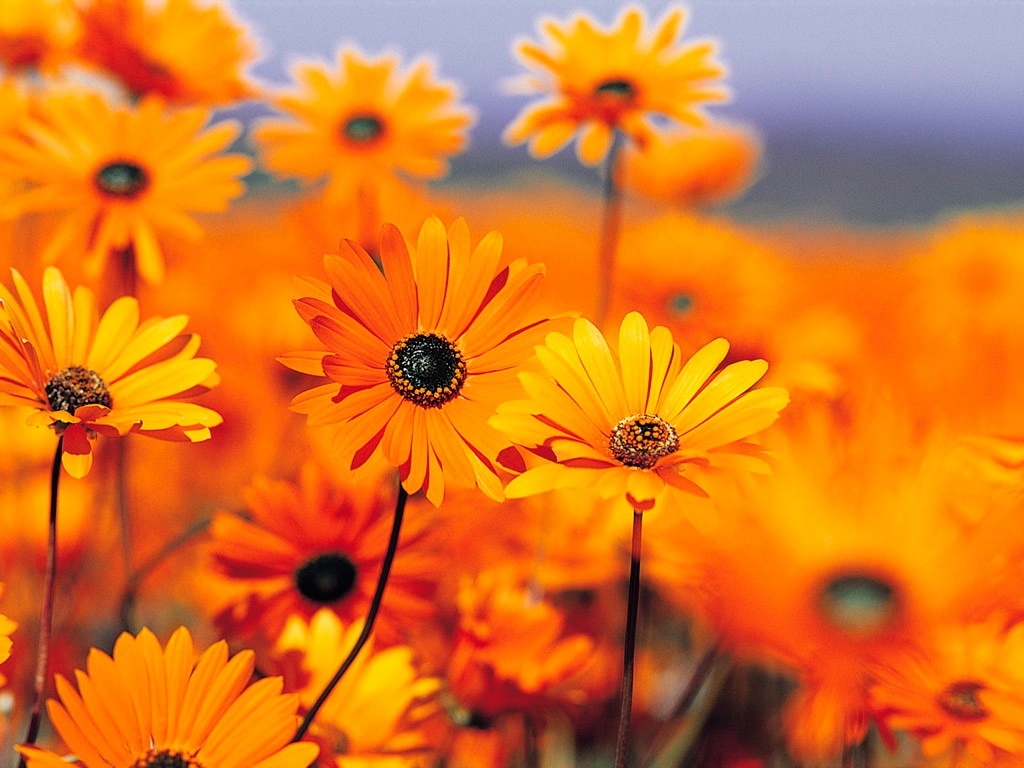 প্রথম অধ্যায়গৃহ ব্যবস্থাপনা
1.1
নিচের ছবিগুলি লক্ষ¨ কর
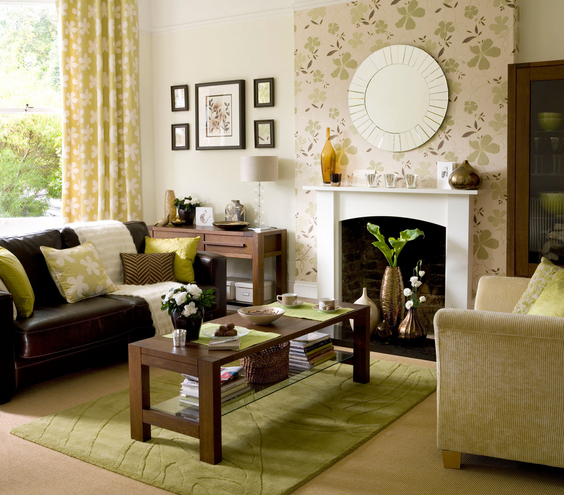 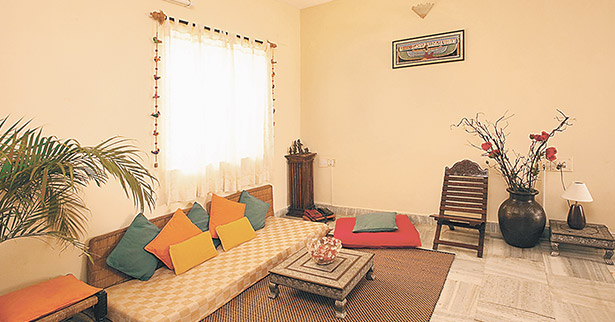 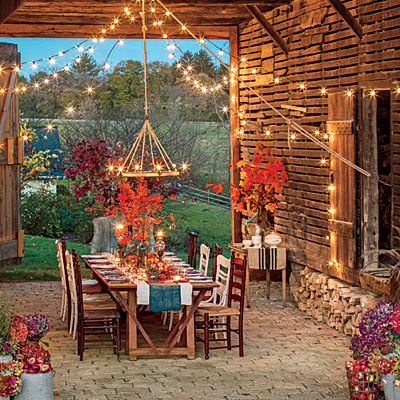 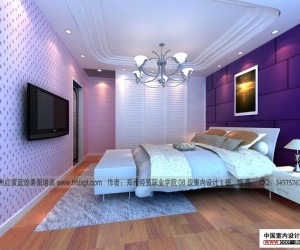 GB wefvM Aa¨qb K‡i Avgiv-* M„n e¨e¯’vcbvi aviYv KvVv‡gv I D‡Ïk¨ eY©bv Ki‡Z cvie* M„n e¨e¯’vcbvi wewfbœ c×wZ ev ch©vq e¨vL¨v Ki‡Z cvie * mwVK wmØƒv›Z MÖnY Ki‡Z DØy× ne
*  M„n e¨e¯’vcbv wK ?wb‡Kj I Wiwm M„n e¨e¯’vcbv‡K cvwievwiK Rxebhvc‡bi cÖkvmwbK w`K e‡j AwfwnZ K‡ib| Zuviv e‡jb †h cvwievwiK j¶¨mg~n AR©‡bi Rb¨ gvbexq I e¯ZyevPK m¤ú`mg~‡ni e¨env‡i cwiKíbv, msMVb, wbqš¿Y I g~j¨vqb KivB  n‡PQ M„n e¨eˉ’vcbv|
M„n বস্থvcbv n‡jv GKwU avivevwnK MwZkxj cÖwµqv, hvi Rb¨ cÖ‡qvRb mwVK wmØƒv›Z MÖnY Ges hv †Kvb wbw`©ó j¶¨ AR©‡bi cÖ‡Póv‡K ‡K›`ª K‡i mgcbœ Kiv nq| M„n e¨eˉ’vcbvimsÁv‡K we‡køølY Ki‡j wZbwU welq j¶¨ Kiv hvq| †hgb:* Kvw•LZ j¶¨ ev D‡Ïk¨ wba©viY* m¤ú‡`i mwVK e¨envi * m¤ú` e¨env‡i avivevwnK Kg©c›_v-cwiKíbv, msMVb,    wbqš¿Y I g~j¨vqb |
M„n e¨e¯’vcbvi aviYv KvVv‡gv cÖ`k©b
M„n e¨e¯’vcbv
gvbwmK
kvixwiK
Kg©cØƒwZi mgwó
cwiKíbv cÖYqb
msMVb
wbqš¿Y
g~j¨vqb
gvbexq m¤ú`
e¯ZyevPK m¤ú`
m¤ú‡`i  e¨envi
j¶¨ AR©b
j¶¨ I  j‡¶¨i cÖKvi‡f` j¶¨ Kx ?mvaviY fv‡e ejv hvq †Kvb e¨w³ ev cwievi Kx Pvq ev Kx Ki‡Z Pvq ZvB n‡”Q j¶¨ |j‡¶¨i cÖKvi‡f`  * `xN©‡gqvw` j¶¨  * ga¨eZ©xKvjxb j¶¨  * Zvr¶wYK j¶¨
M„n e¨e¯’vcbvi D‡Ïk¨
M„n e¨e¯’vcbvi mywbw`©ó D‡Ïk¨¸‡jv n‡jv-
* cwiKíbv cÖYqb, msMVb, wbqš¿Y I g~j¨vq‡bi gva¨‡g m¤ú` e¨env‡ii cvi`wk©Zv AR©b|
* e¨w³MZ I cwievwiK g~j¨‡ev‡aii wfwË‡Z j¶¨ w¯’i Kiv I Zv we‡kølY Kiv|
* M„n I M„‡ni evB‡i GKwU myôz ev‡mvc‡hvMx cwi‡ek M‡o †Zvjv|
* mwVK wmØƒv›Z MÖnY I Zv ev¯Zevq‡bi ¶gZv e„wØƒ Kiv|
* †fv³vi AwaKvi I `vwqZ¡ KZ©e¨ mg¦‡Ü mRvM nIqv|
* ‰`bw›`b Rxe‡bi mgm¨v wPwýZ KiY I Zv mgvav‡b m‡Pó nIqv
* fwel¨‡Z wb‡Ri I cwiev‡ii Avw_©K ¯e”QjZv jv‡fi DcvË wba©viY Kiv|
* ‡ckvMZ †¶‡Î †hvM¨Zv e„wØƒ Kiv|
* Dbœqbg~jK Kv‡R AskMÖn‡Yi my‡hvM MÖnY Kiv|
* AvaywbK RxebhvÎvi mv‡_ Zvj wgwj‡q M„nˉ_vwji
   AvaywbK miÄvg, hš¿cvwZ , Avmevec‡Îi mv‡_ cwiwPZ 
   n‡q G¸‡jvi hZœ I i¶bv‡e¶‡Y cvi`wk©Zv AR©b Kiv|
* `~lYgy³, evm‡hvM¨ cwi‡ek M‡o †Zvjv|
* eZ©gvb I fwel¨‡Z R¦vjvwb msK‡Ui †¶‡Î m‡PZb n‡q     
   Zv `~ixKi‡Y mwµq Ask MÖnY Kiv|
1| M„n ব্যবস্থাপনা Kx ?
2| j¶¨ Kx ?
3| j¶¨ Kq cÖKvi I Kx Kx ?
g~j¨vqb
evoxi KvR


1| `xN©‡gqvw` j¶¨‡K স্থায়ী j¶¨ ejv nq †Kb ?
2| M„n ব্যবস্থাপনা D‡Ïk¨¸‡jv  eY©bv Ki ?
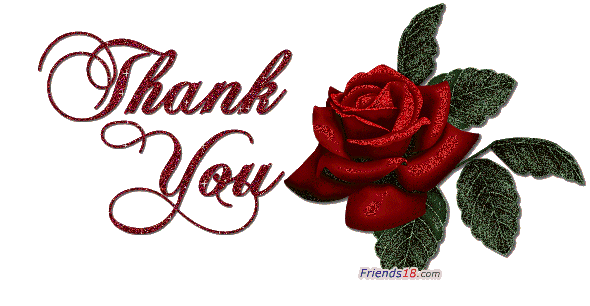 ধন্যবাদ